Русские поэты ХХ века о России
(2 урока)
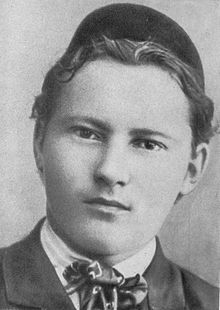 В памяти и творчестве поэта живёт любовь к родной земле и ее простым чистосердечным людям.
Габдулла Мухамедгари́фович Тукай (1886-1913)
-  татарский народный поэт, литературный критик, публицист, общественный деятель и переводчик
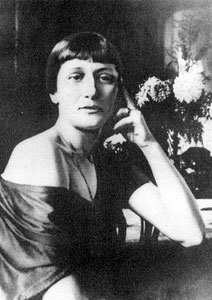 Стойкость, мужество, достоинство, верность – ответ на искушение и на исторический вопрос о судьбе России. «Горестным обстоятельствам» противостоит русский национальный характер, непобедимый «скорбный дух».
А́нна Андре́евна Ахма́това 
(в девичестве — Гóренко 
(1889-1966)
 - русская поэтесса, переводчица и литературовед, одна из наиболее значимых фигур русской литературы XX века.
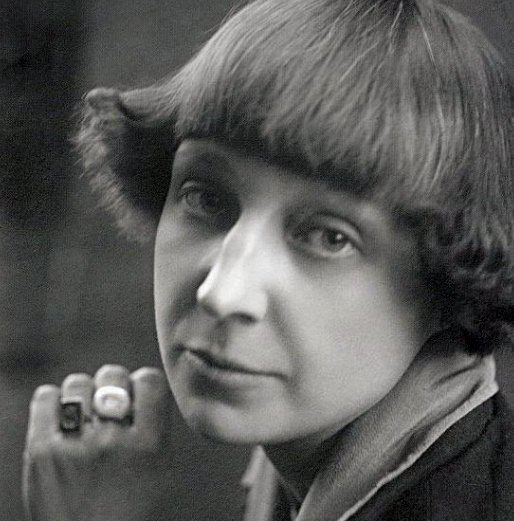 Судьба человека тесно связана с судьбой страны. Нарушение этой связи приносит гибель.
Мари́на Ива́новна Цвета́ева 
(1892 — 1941)
 — русская поэтесса, прозаик, переводчица, один из крупнейших поэтов XX века.
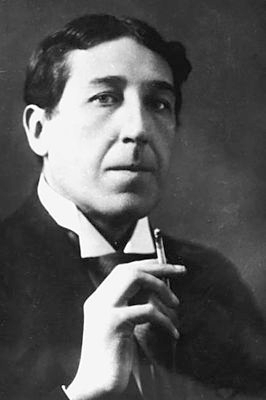 Россия – храм, весна, мать, любовь, бессмертие.
И́горь Северя́нин 
(настоящее имя — И́горь Васи́льевич Лотарёв) 
(1887 —1941)
 — русский поэт «Серебряного века».
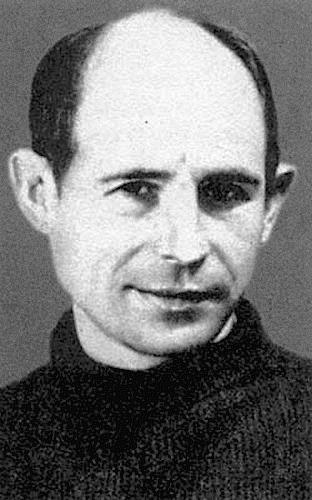 Свет объединяет, сливает воедино мир и человеческую душу, стирает границу между ними.
Никола́й Миха́йлович Рубцо́в 
(1936 —1971) 
— русский лирический поэт.
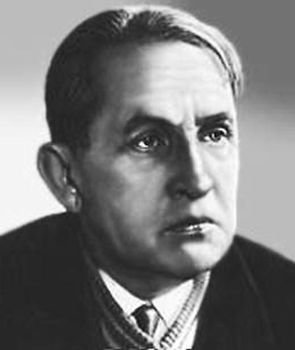 Прошлое и настоящее тесно связаны в сознании лирического героя, стремящегося осознать закономерности исторического процесса.
Яросла́в Васи́льевич Смеляко́в 
(1913—1972)
 — русский советский поэт, критик, переводчик. Лауреат Государственной премии СССР (1967).
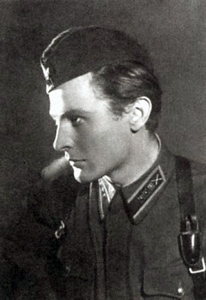 В самых тяжелых испытаниях человек бережно хранит в душе образ родины, родной природы, родных людей.
Алексе́й Ива́нович Фатья́нов
 (1919 — 1959) 
— советский русский поэт, автор многих популярных в 1940—1970-х годах песен (на музыку Василия Соловьёва-Седого, Бориса Мокроусова, Матвея Блантера и других композиторов)
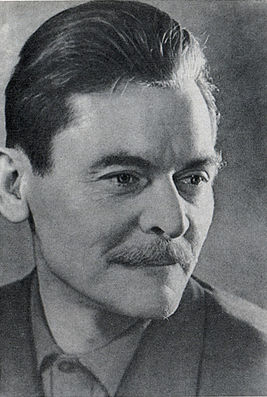 Вопрос, звучащий в стихотворении, - это приказ самому себе не отрываться от родных корней, не забывать о «малой родине».
Алекса́ндр Я́ковлевич Я́шин (настоящая фамилия — Попо́в) 
(1913—1968) 
— русский советский прозаик и поэт. Лауреат Сталинской премии второй степени (1950).
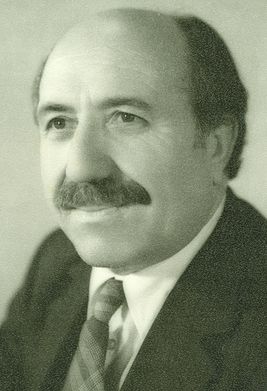 Родная природа – это источник духовных сил, питающий человека в трудную минуту.
Кайсы́н Шува́евич Кули́ев 
(1917—1985)
 — советский балкарский поэт и прозаик. Лауреат Ленинской премии (1990 — посмертно), Государственной премии СССР (1974) и Государственной премии РСФСР имени Горького (1967).
Мужество, трудолюбие, бережное отношение к родному языку – качества настоящего патриота.
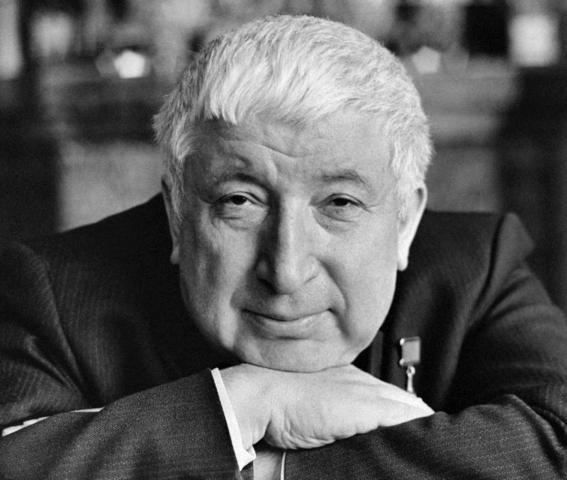 Мудрость, верность традициям, самоотверженность, готовность к подвигу во имя чести, любви и дружбы определяет духовный облик народа Дагестана.
Расу́л Гамза́тович Гамза́тов 
(1923 —2003)
 — советский и российский поэт, прозаик, переводчик, публицист и политический деятель. Народный поэт Дагестанской АССР (1959). Герой Социалистического Труда (1974). Лауреат Ленинской (1963) и Сталинской премии третьей степени (1952).
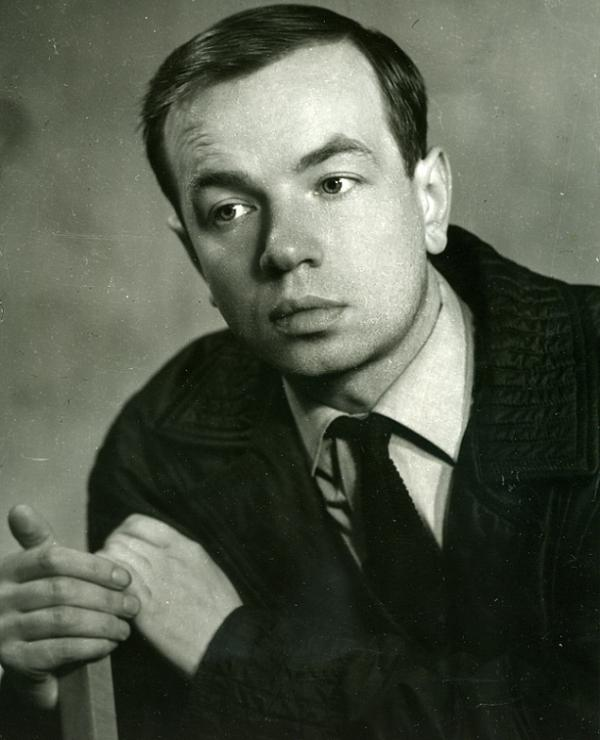 Муромский сруб как символ родных мест приобретает метафорическое значение. Это поэзия, признанная восстановить гармонию человека и вселенной.
Андре́й Андре́евич Вознесе́нский 
(1933  — 2010) 
— советский и российский поэт, публицист, художник и архитектор. Лауреат Государственной премии СССР (1978) и Премии Правительства РФ (2010, посмертно). Один из известнейших поэтов середины XX века,  шестидесятников. Также известен как поэт-песенник.
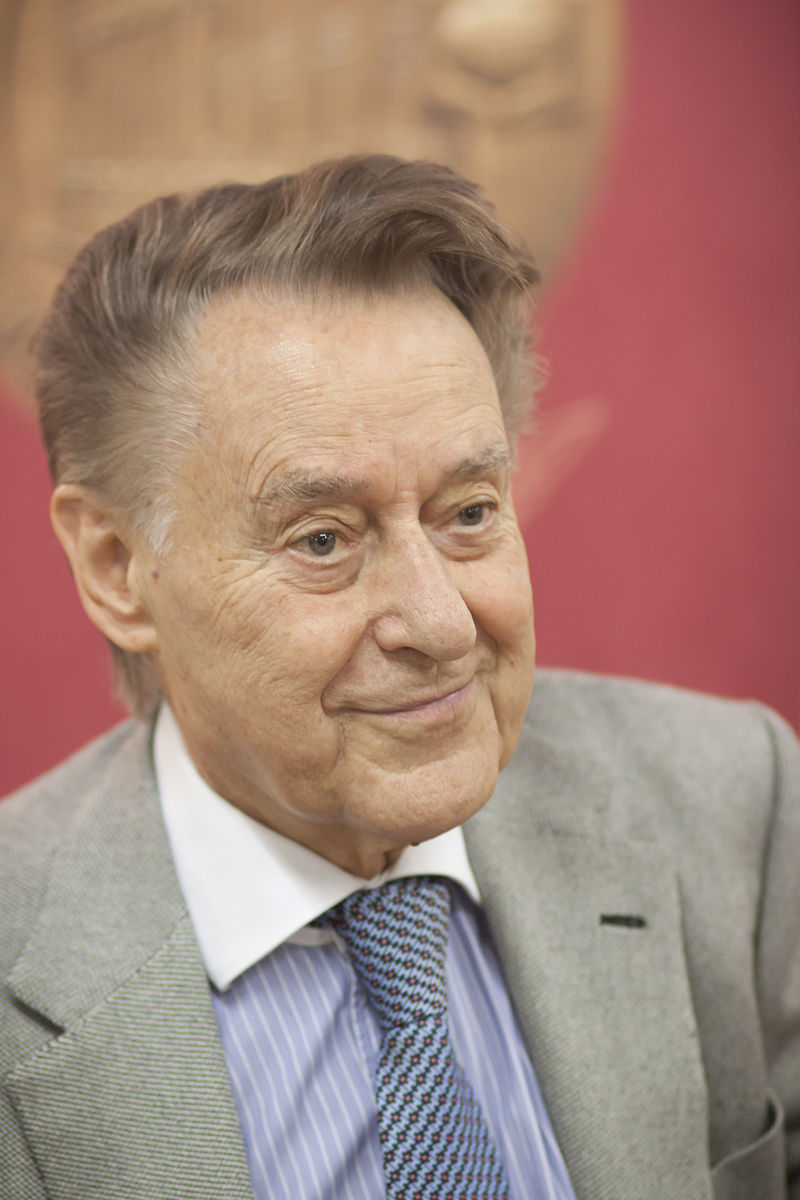 Человек ощущает кровную связь с родными местами, черпает силы из неиссякаемого источника любви к родине.
Андре́й Дми́триевич Деме́нтьев 
(род. 1928) 
— русский поэт. Лауреат Государственной премии СССР (1985-2018).
Стихотворения
этих поэтов объединяет.
Общность стихотворений проявляется в стремлении лирических героев сохранить внутреннее единство с родиной, ее народом, родной природой. 
Быть верным родному дому и памяти предков обеспечивает любовь к ним, связь времён и продолжение жизни.
Домашнее задание:

Выразительное чтение стихотворений поэтов: Расула Гамзатова «Мой Дагестан», А.Д. Дементьева «Волга», А.Я. Яшина «Не разлучился ль ходить за плугом?...»